If we make people aware,they won’t share.
LOCK YOUR MEDS™
NATIONAL CAMPAIGN
[Speaker Notes: I added TM  we may want to show NADDI’s logos and Walgreens  I have sent them attached]
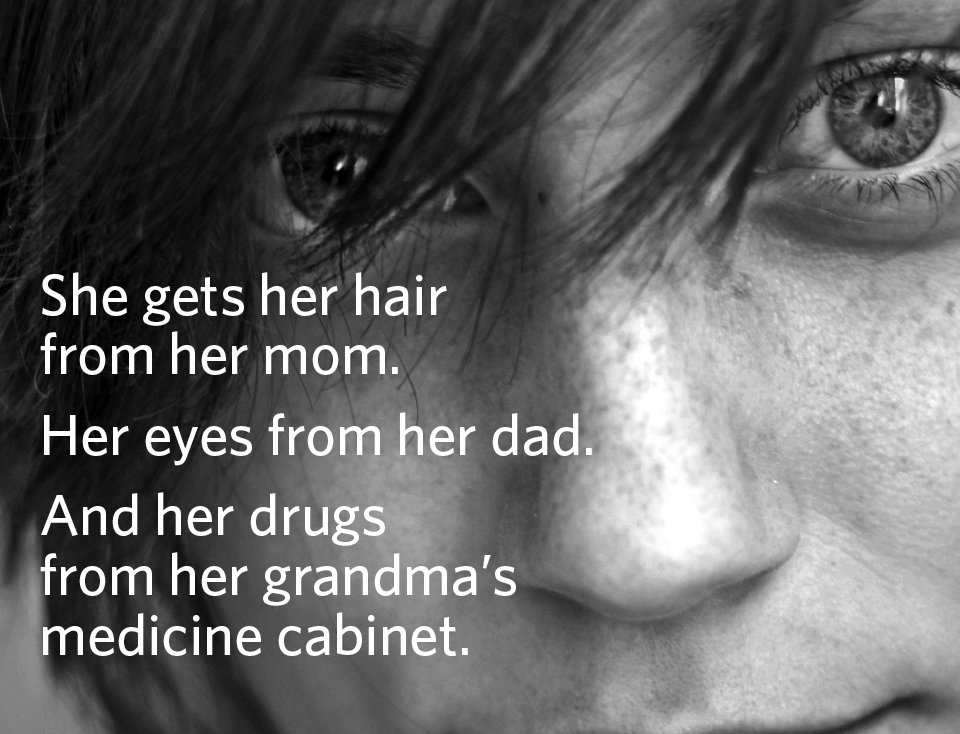 National Ad CampaignNO.TARGET AUDIENCE:Adults, 20-80
1
[Speaker Notes: Please add King Pharmaceuticals logo to all creative with the text  Sponsored by and Kings logo]
70%
of people over 12 who abuse
prescription drugs
get them from friends and 
family.

They think these
drugs are “safe.”

But in the wrong
hands, they’re not.
[Speaker Notes: Keep this slide]
More than
4000
children and
young adults begin
experimenting with
prescription and
over-the-counter
drugs every day.
[Speaker Notes: Keep this slide]
WHAT CAN WE DO?
AWAKEN
the sleeping giant:
Inform the innocent
people who
unwittingly share
their drugs.
[Speaker Notes: Keep this slide]
Multi-media campaign
 TV, Radio PSAs
 Online and print ads
 Affiliates events,       presentations
 National publicity
Remove
the blindfold.
Open
their eyes.
Knowledge
is power.
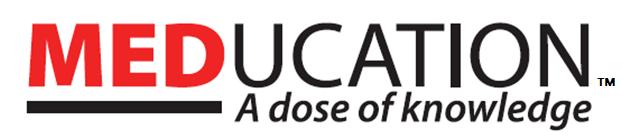 [Speaker Notes: I added the TM to the MEDucation maybe here we can add the information of our ad campaign 

Multi-media campaign including tv, radio PSA’s, Online and Print ads to promote drug take-back events (ad Oregon partnership ad sample with King logo )
Our reach – Online 1.5 million impressions will be served across major news media sites in multiple markets throughout Florida (Examples Newspaper sites, TV sites, CBS, NBC, MiamiHerald.com, news-press.com and many more )will send logos as samples]
Affiliates, such as:
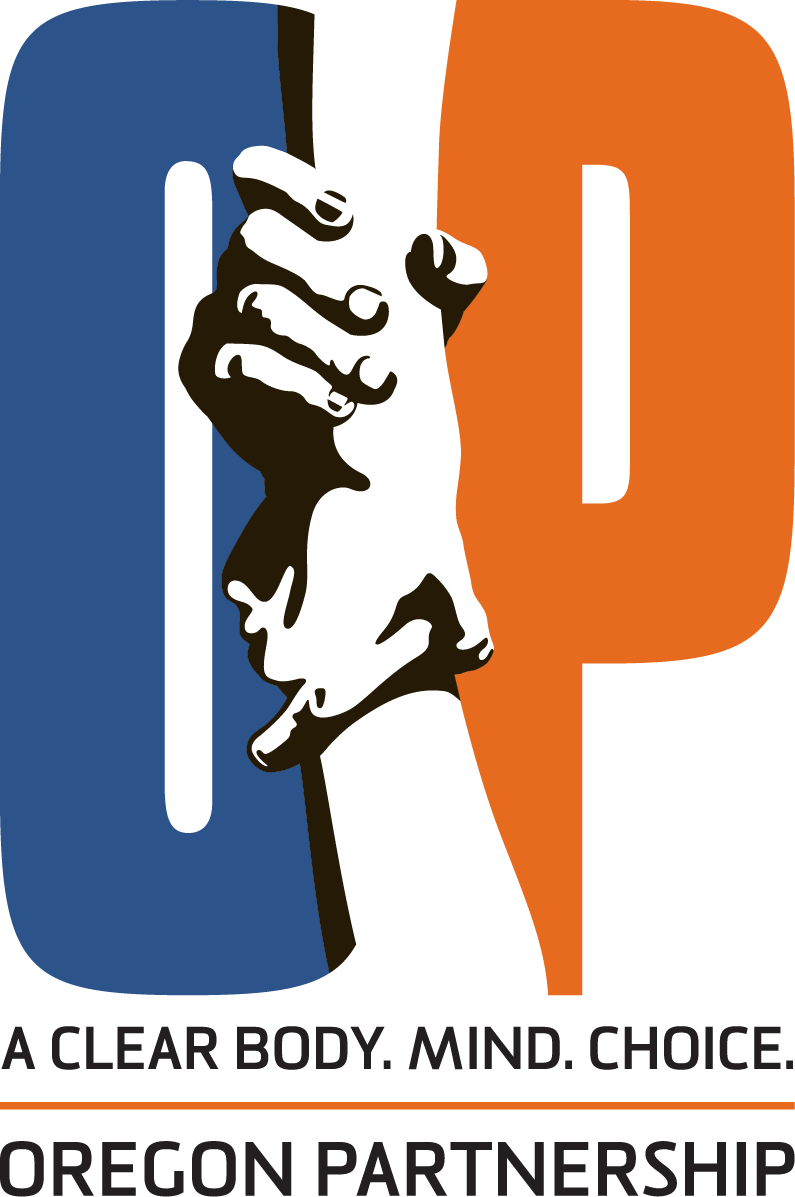 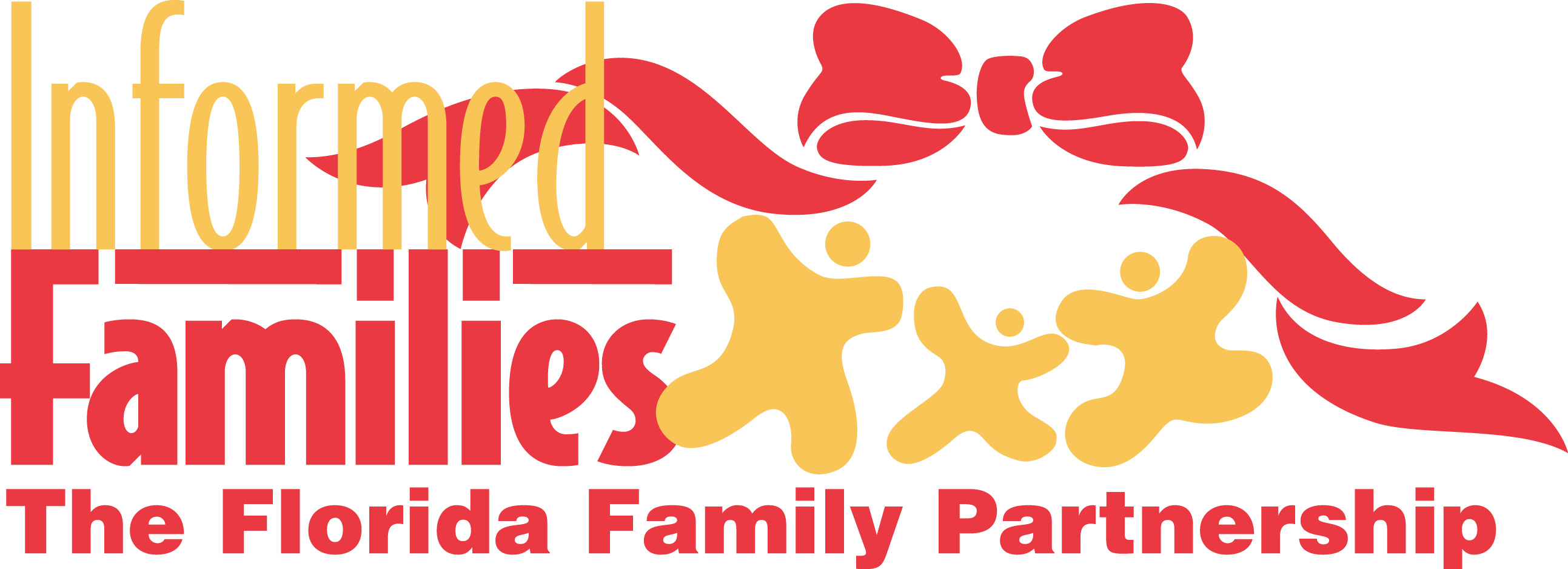 Partners, such as:
Join
our team.
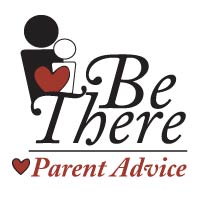 Sponsors, such as:
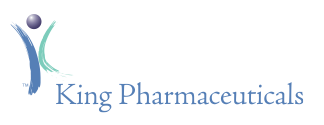 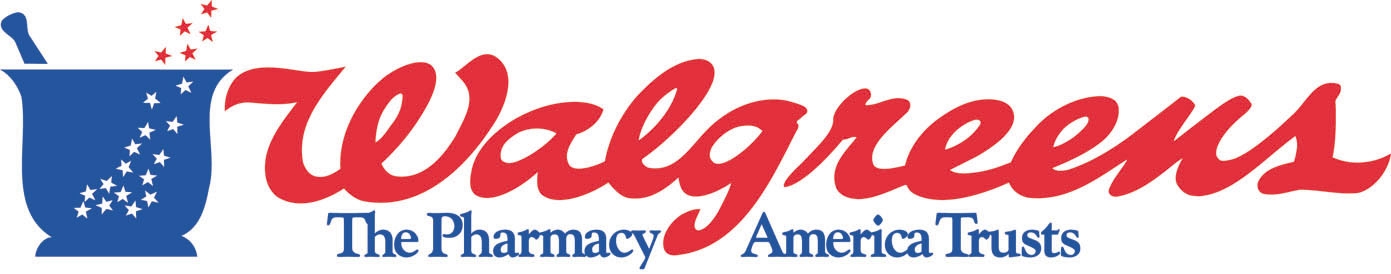 [Speaker Notes: Lets change the words as follows:

Affiliates- Local & State  Informed Families Logo 
Partners- Rxlocker, Valassis, Red Ribbon Certified Schools, Be There (if you feel it is appropriate) and NADDI (logo attached in email) 
Sponsors- King Pharmaceuticals  and then invite Walgreens (logo attached )]
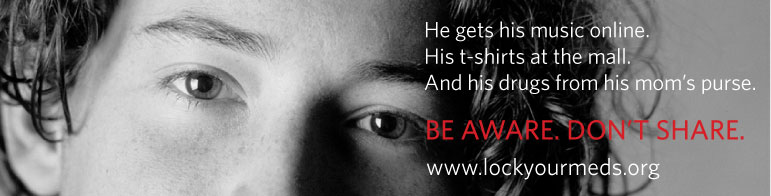 We have created
the most powerful weapon:
communication.
Help us get the word out.
We’ll help you get your word out.
[Speaker Notes: Leave this slide maybe show the online ad sample longer banner image that is used on the website 
Communication Gap game board image]
If we make them
Join Our Campaign
aware,
Tanya Byng, Project Manager
(800) 705-8997
(305) 856-4886
tbyng@nfp.org
they won’t
share.
Here’s how you we
help.
[Speaker Notes: Detail of what we will provide
Media support –Advertising in 48 counties (¼ page print ads in 5 top FL markets
Online ad campaign in all 48 counties 1.5 million impressions delivered through major & local news media sites such as Miamiherald.com CBS4.com,  
PR coverage surrounding events in all take-back locations across Florida
Event announcement on our www.NFP.org website as well as on our Fl State Affiliates website www.InformedFamilies.org
What we would like in return:  
Inclusion in all press releases relating to events 
Inclusion in all other marketing promotional materials (ads, PSA’s… ) 
Lock Your Meds™ Program materials & brochures to be distributed at all locations 
Banners or LYM posters on-site at all take-back locations]